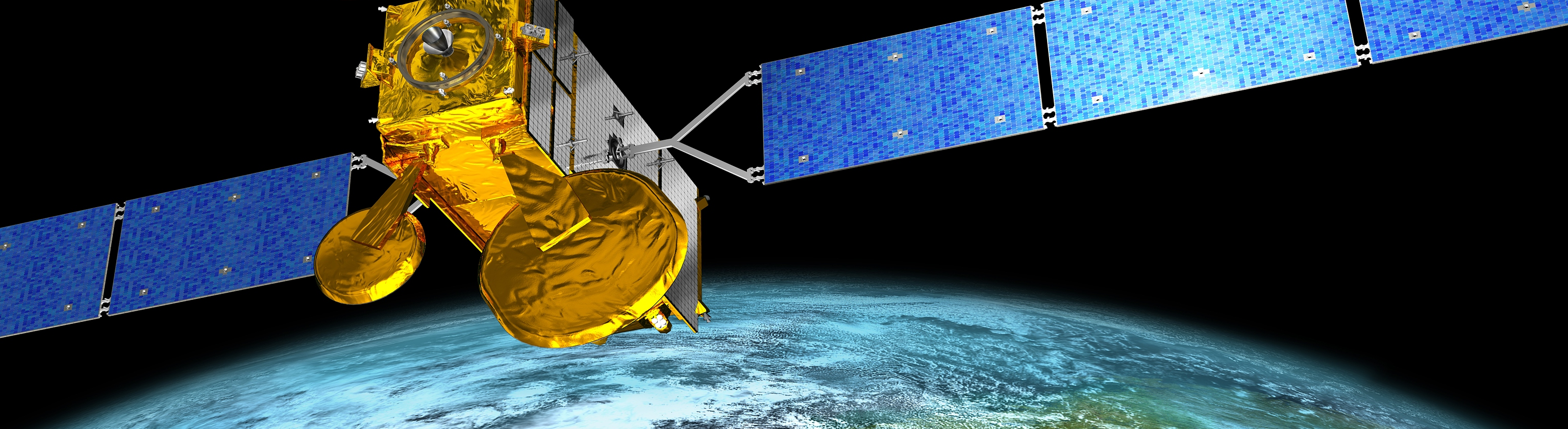 OPTIMIZED TRANSFERS BETWEEN EARTH-MOON INVARIANT MANIFOLDS
Speaker: 		Laurent Beauregard		laurent.beauregard@isae-supaero.fr
Co-authors: 	Emmanuel Blazquez
			Dr. Stéphanie Lizy-Destrez
07/06/17
1
OPTIMIZED TRANSFERS BETWEEN EARTH-MOON INVARIANT MANIFOLDS
Context
Lunar orbital platform-Gateway (LOP-G)
Successor to the International Space Station will be the LOP-G (2022)

Allow easy surface access

Constant communication with Earth, few eclipses

On a L2 southern Near Rectilinear Halo orbit
Period: 6.56 days
Periapsis: 1500 km
Apoapsis: 70 000 km
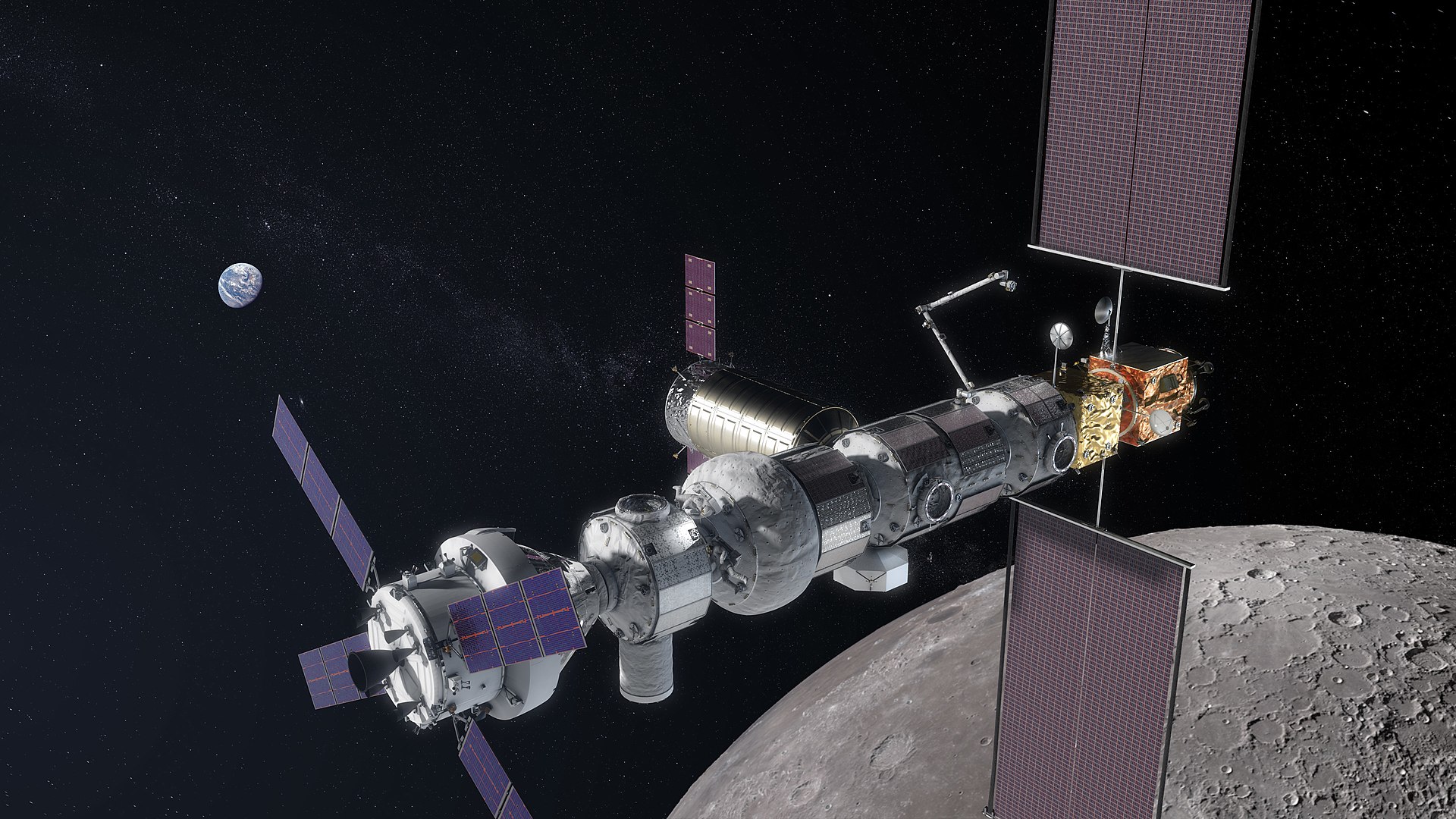 07/06/17
2
OPTIMIZED TRANSFERS BETWEEN EARTH-MOON INVARIANT MANIFOLDS
Circular restricted three body problem
Only massive bodies
Earth and Moon

Moon’s orbit is circular

Third body is masslesss
Moon’s gravity
Earth’s gravity
y
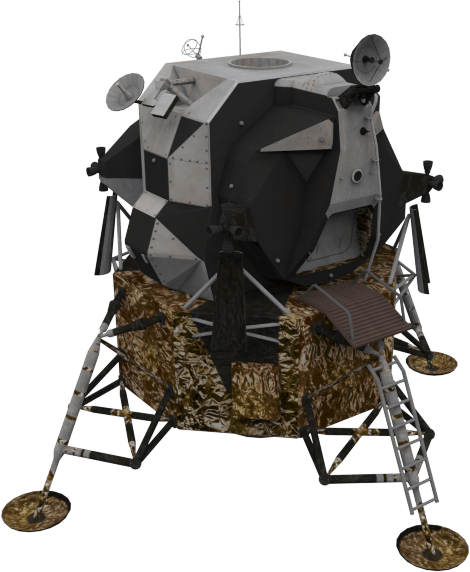 Centrifugal acceleration
Coriolis acceleration
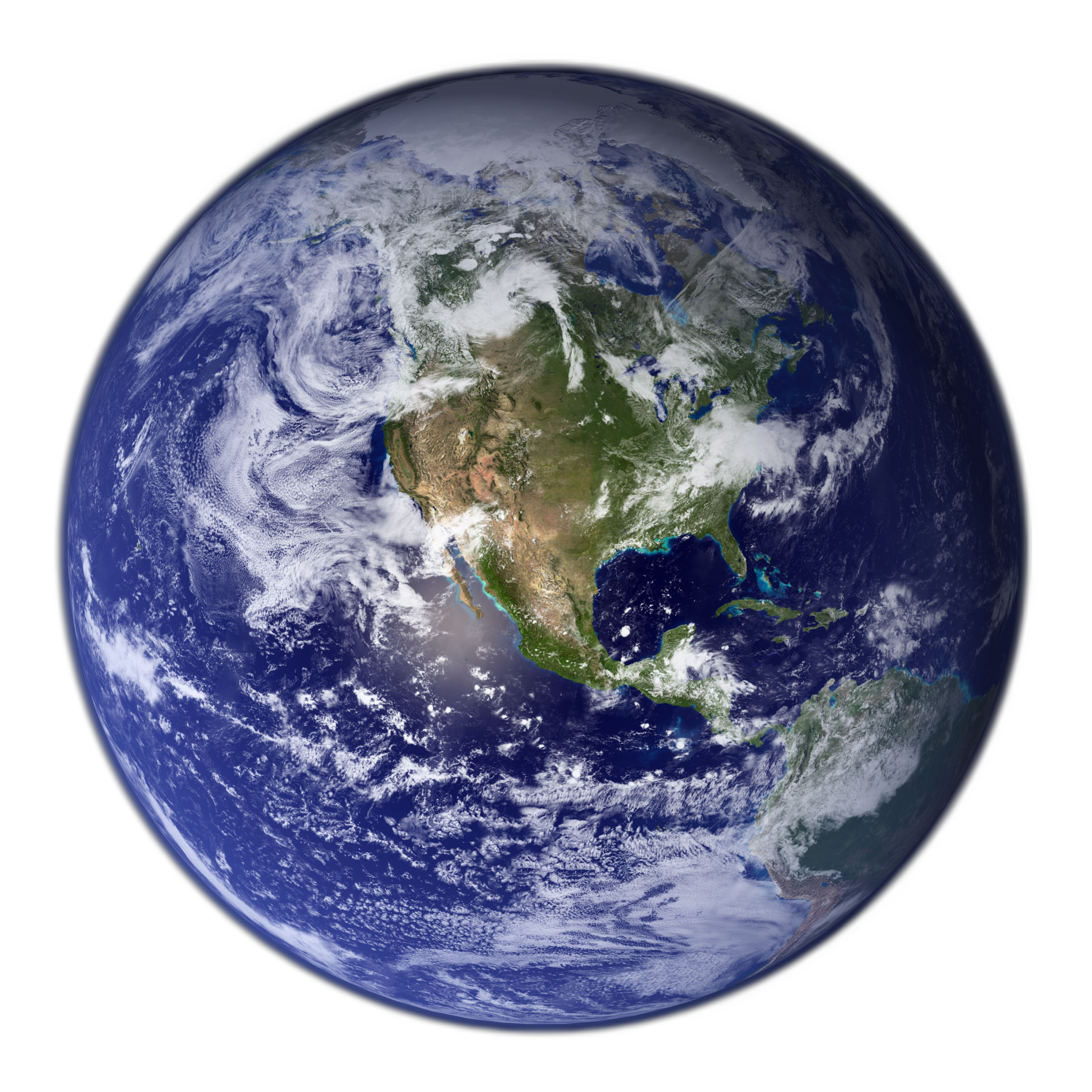 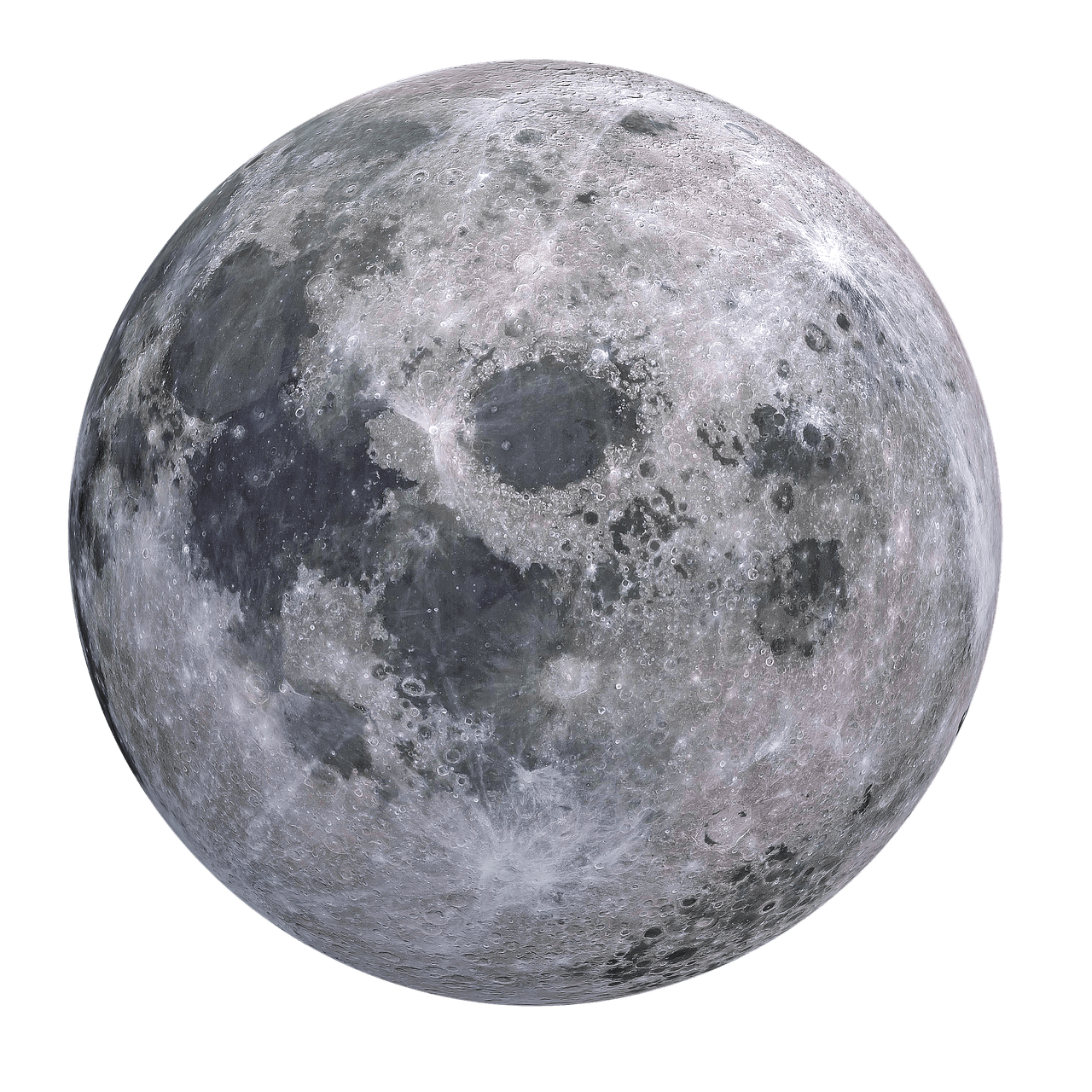 x
z
Center of mass
07/06/17
3
OPTIMIZED TRANSFERS BETWEEN EARTH-MOON INVARIANT MANIFOLDS
Halo orbits
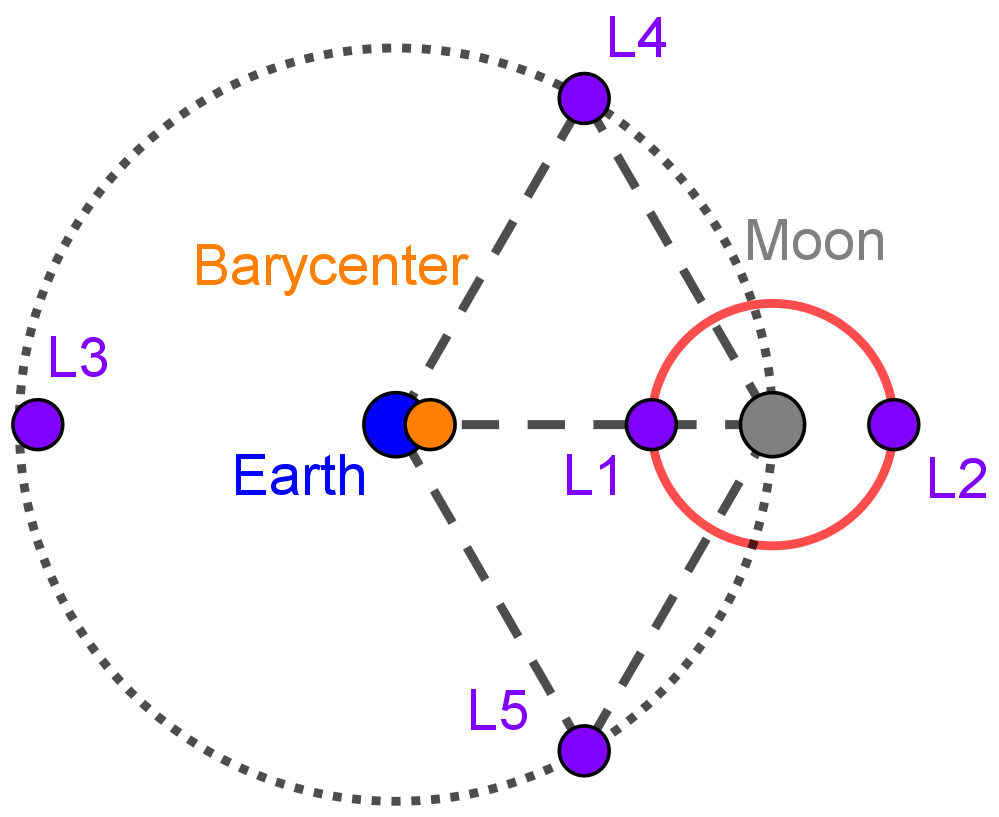 Fixed point of the CR3PB exists
Lagrange points

Closed orbit of the CR3PB exists

Halo orbits are 3 dimensional trajectories
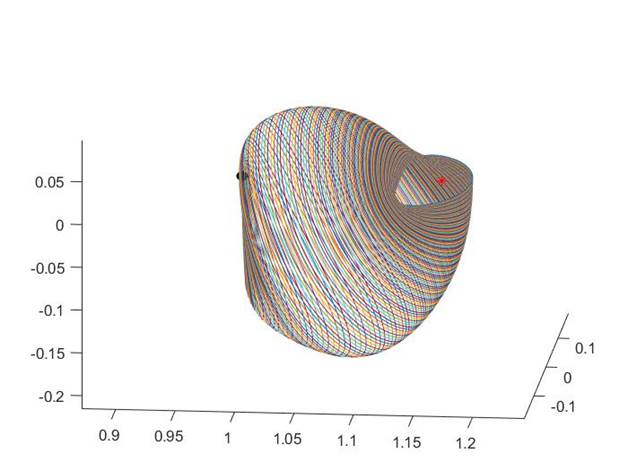 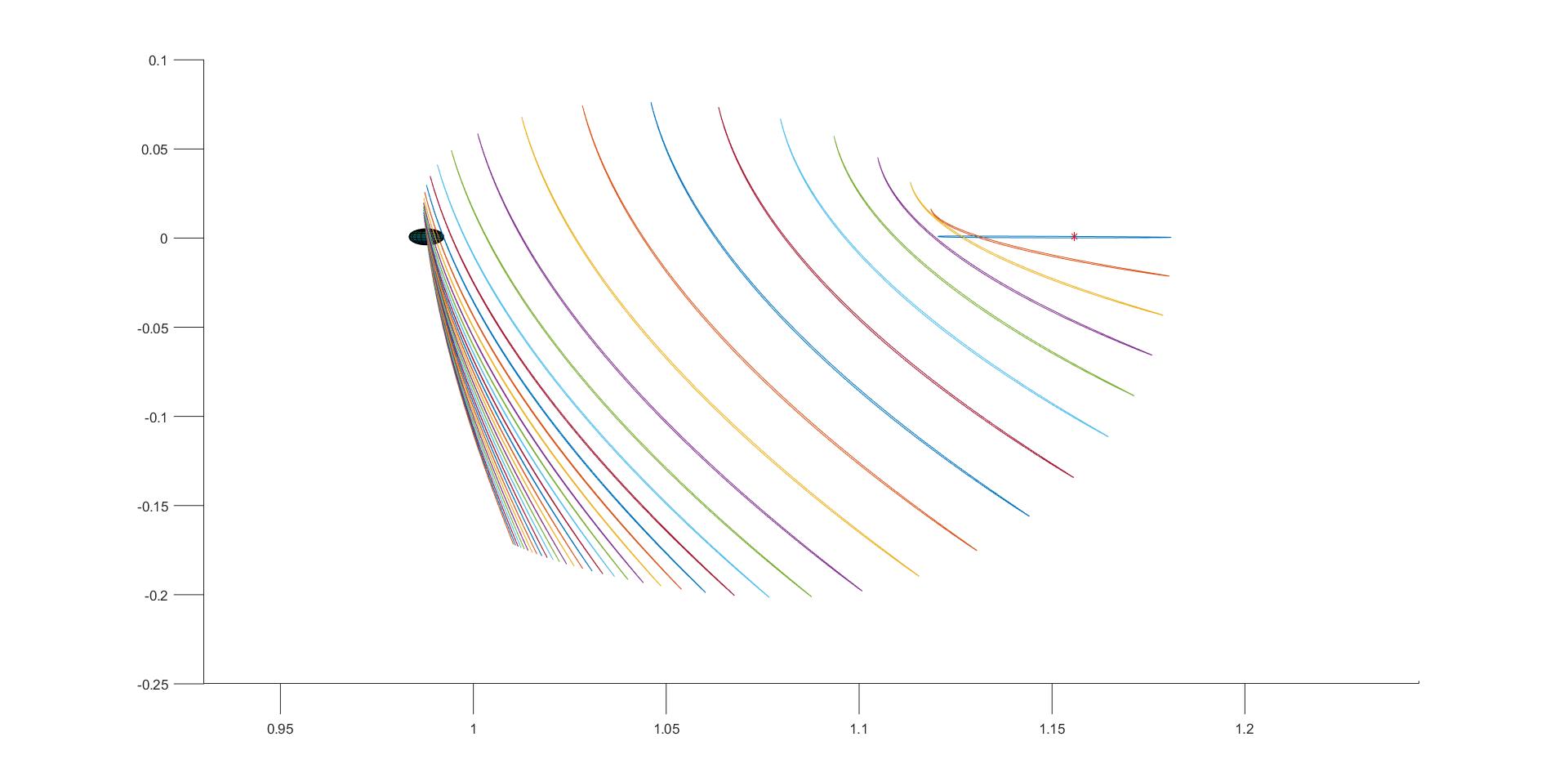 07/06/17
4
OPTIMIZED TRANSFERS BETWEEN EARTH-MOON INVARIANT MANIFOLDS
Parametrization
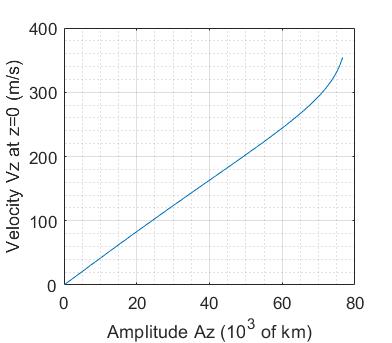 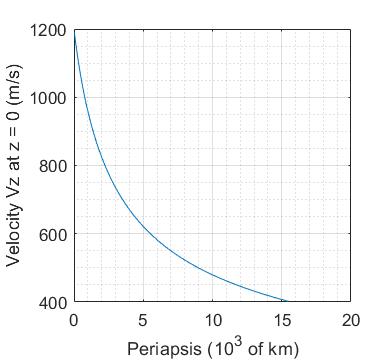 07/06/17
5
OPTIMIZED TRANSFERS BETWEEN EARTH-MOON INVARIANT MANIFOLDS
Objective
Comparison of far approach rendez-vous methods

Low thrust (Orbit hopping)

Lambert arcs

Manifold methods
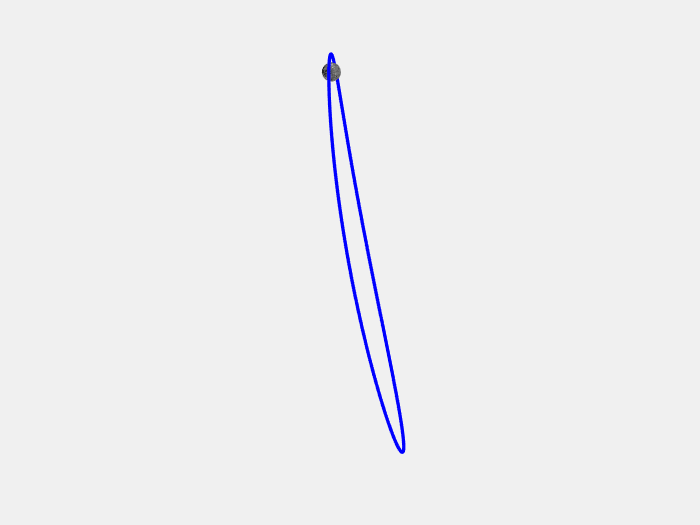 Orbit of the LOP-G
07/06/17
6
OPTIMIZED TRANSFERS BETWEEN EARTH-MOON INVARIANT MANIFOLDS
Quasi-static method
Two body
Hohmann transfer
(Limit ∞ thrust)
Low thrust trajectory
(Limit 0 thrust)
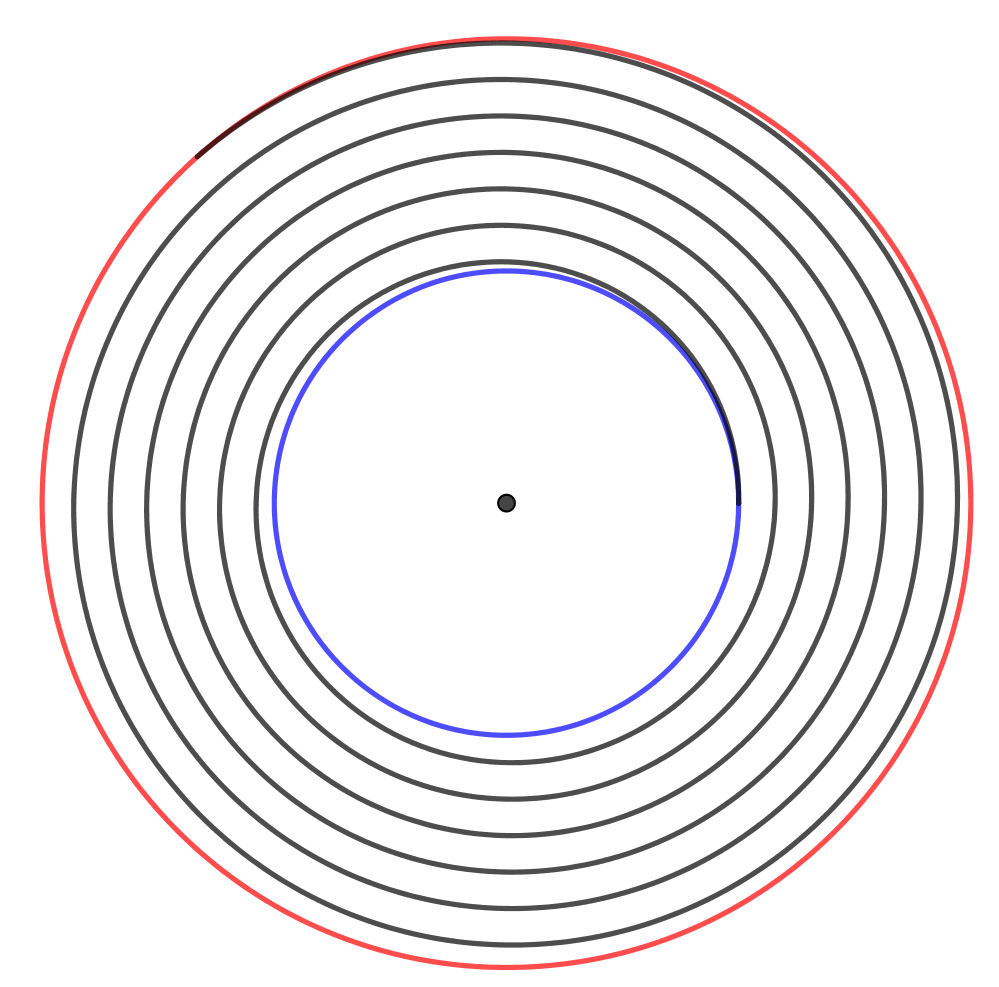 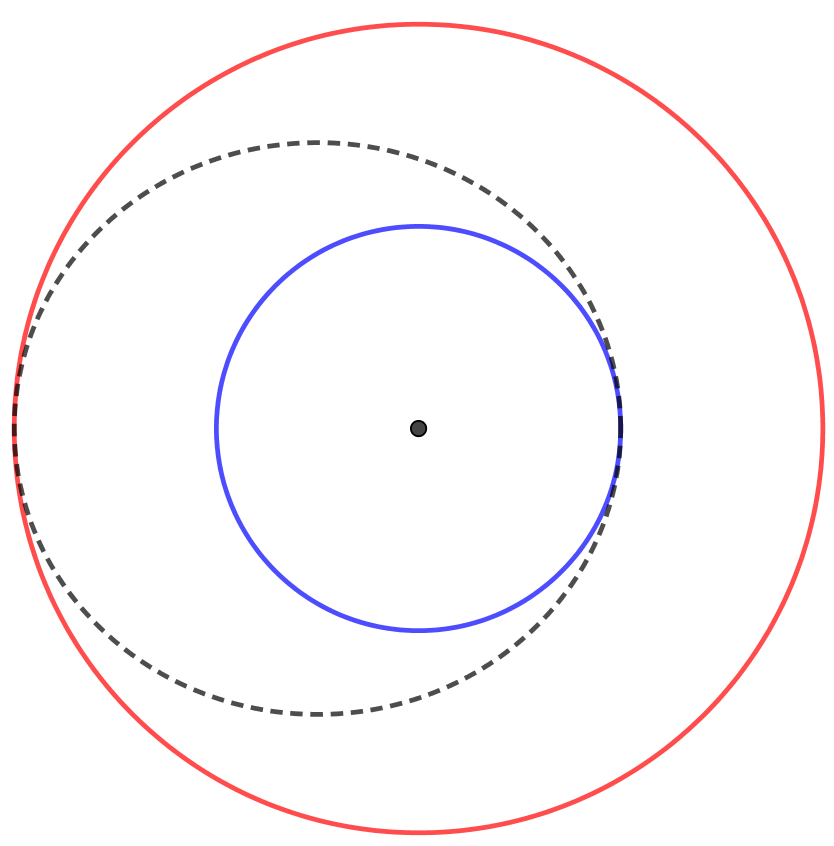 07/06/17
7
OPTIMIZED TRANSFERS BETWEEN EARTH-MOON INVARIANT MANIFOLDS
Quasi-static method
Orbit hopping
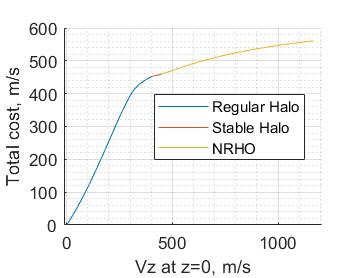 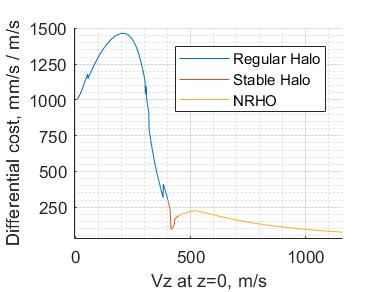 07/06/17
8
OPTIMIZED TRANSFERS BETWEEN EARTH-MOON INVARIANT MANIFOLDS
Lambert arcs
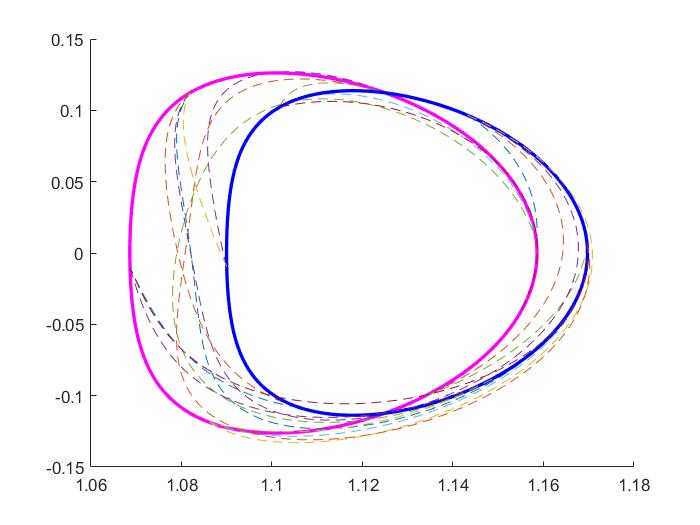 07/06/17
9
OPTIMIZED TRANSFERS BETWEEN EARTH-MOON INVARIANT MANIFOLDS
Manifolds
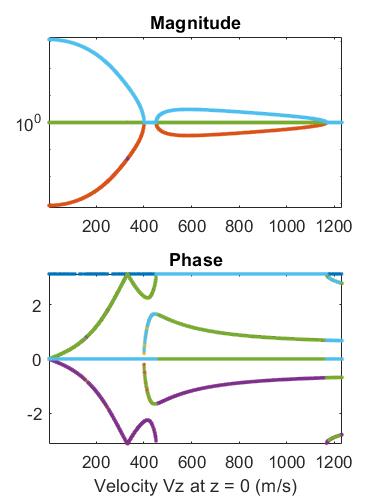 Unstable direction: Diverges
Stable direction: Converges
Propagate
forward
Unstable direction: Converges
Stable direction: Diverges
Propagate
backward
07/06/17
10
OPTIMIZED TRANSFERS BETWEEN EARTH-MOON INVARIANT MANIFOLDS
Manifolds generation
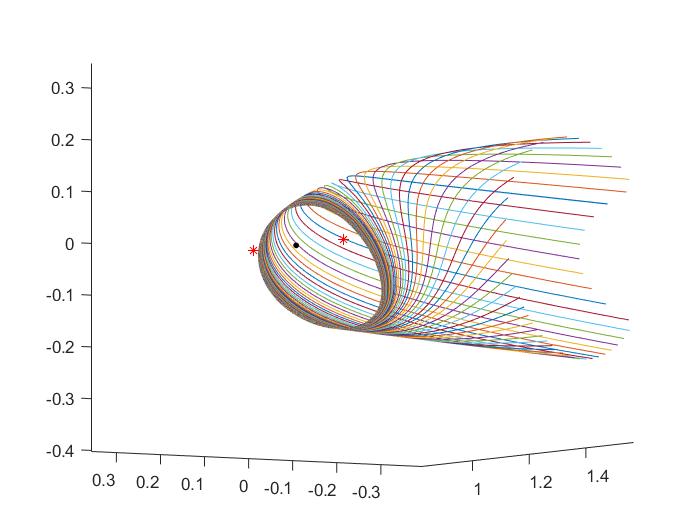 Unstable trajectories
11
OPTIMIZED TRANSFERS BETWEEN EARTH-MOON INVARIANT MANIFOLDS
Manifolds method
Arrival orbit B
Stable manifold of
B
Unstable manifold of A
Departure orbit A
07/06/17
Manifolds method
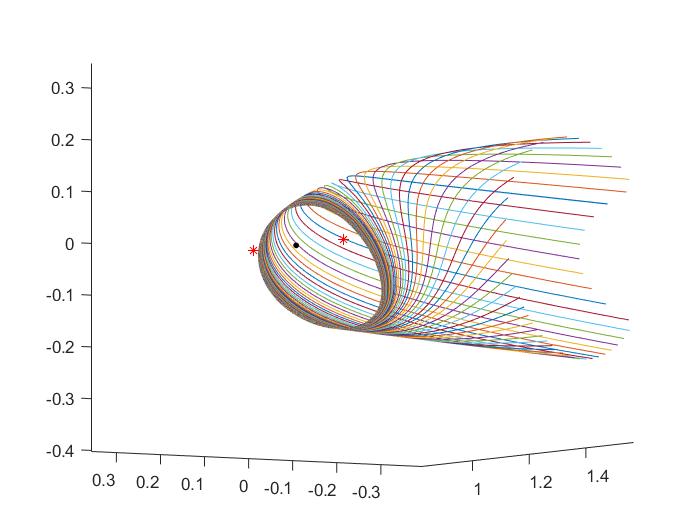 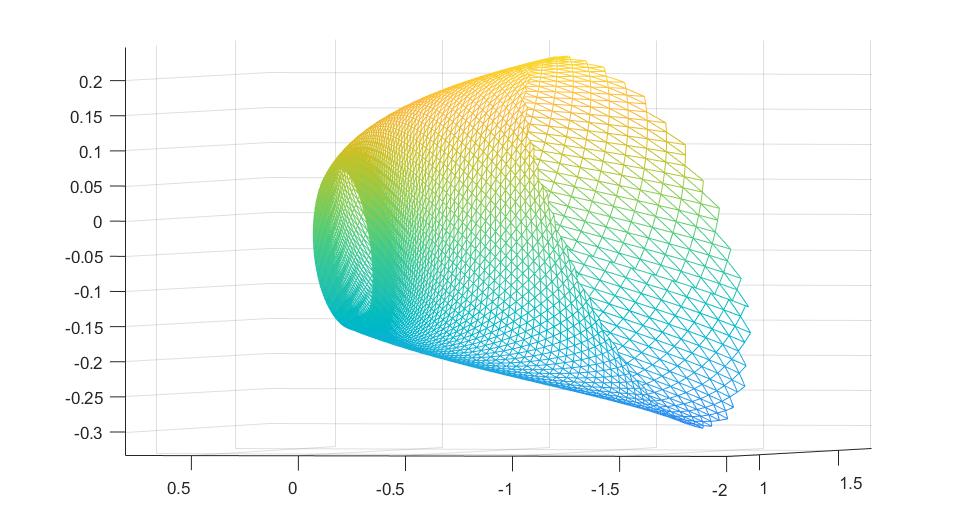 07/06/17
13
OPTIMIZED TRANSFERS BETWEEN EARTH-MOON INVARIANT MANIFOLDS
Manifolds intersection
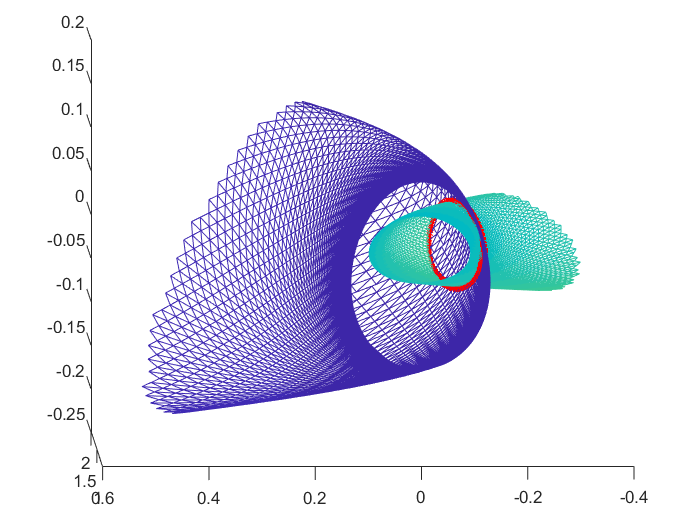 07/06/17
14
OPTIMIZED TRANSFERS BETWEEN EARTH-MOON INVARIANT MANIFOLDS
Jacobi constant
The CR3PB has a conservation of “Energy”; the Jacobi constant
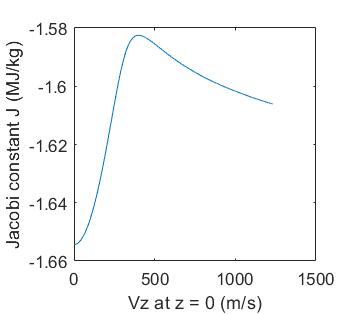 07/06/17
15
OPTIMIZED TRANSFERS BETWEEN EARTH-MOON INVARIANT MANIFOLDS
Cases considered
Stability
LOP-G
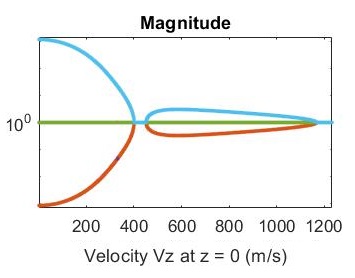 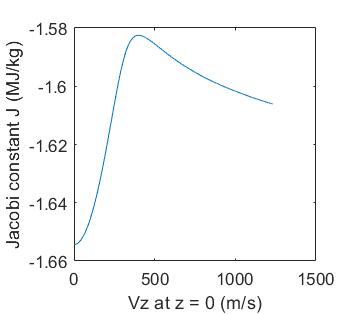 LOP-G
14 different cases considered
Close orbits
Far orbits, two directions
Same Jacobi constant
07/06/17
16
OPTIMIZED TRANSFERS BETWEEN EARTH-MOON INVARIANT MANIFOLDS
Results
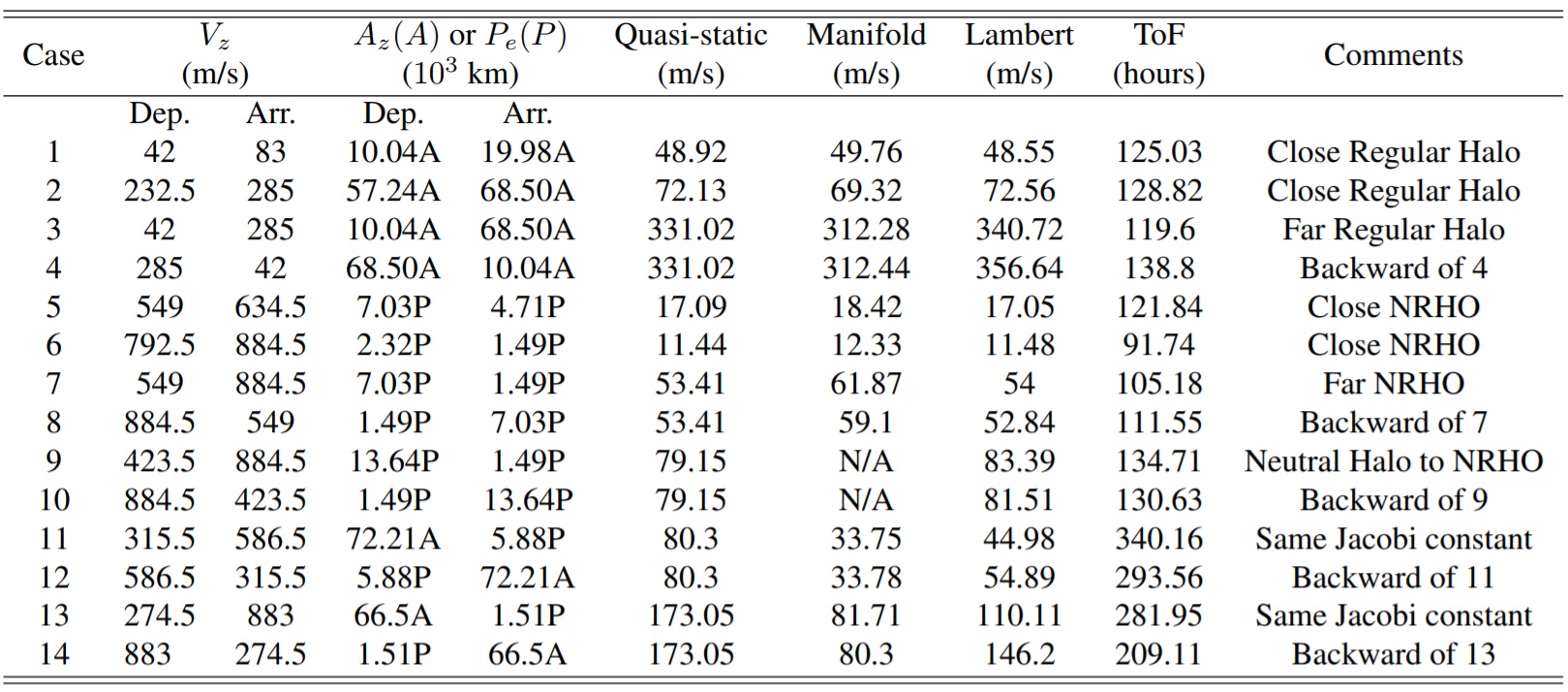 07/06/17
17
OPTIMIZED TRANSFERS BETWEEN EARTH-MOON INVARIANT MANIFOLDS
Results
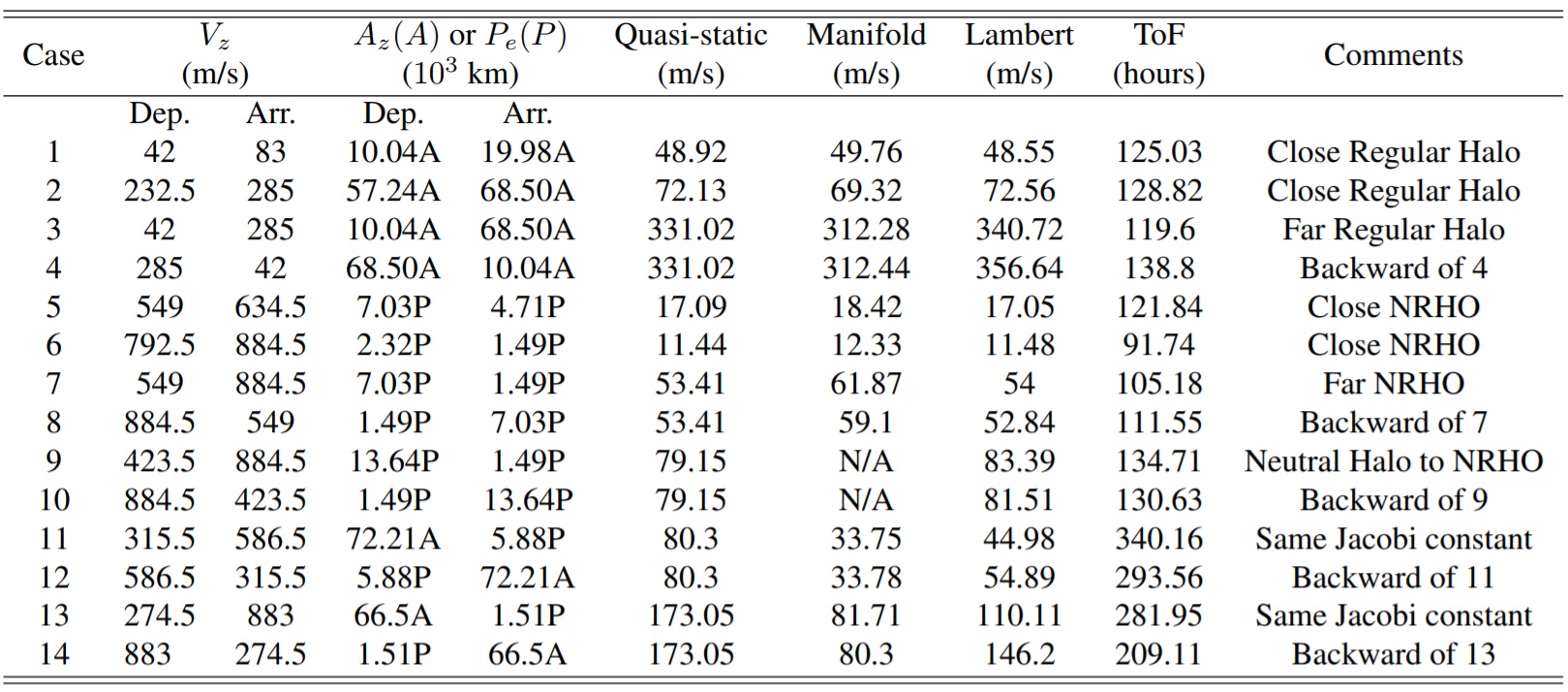 07/06/17
18
OPTIMIZED TRANSFERS BETWEEN EARTH-MOON INVARIANT MANIFOLDS
Results
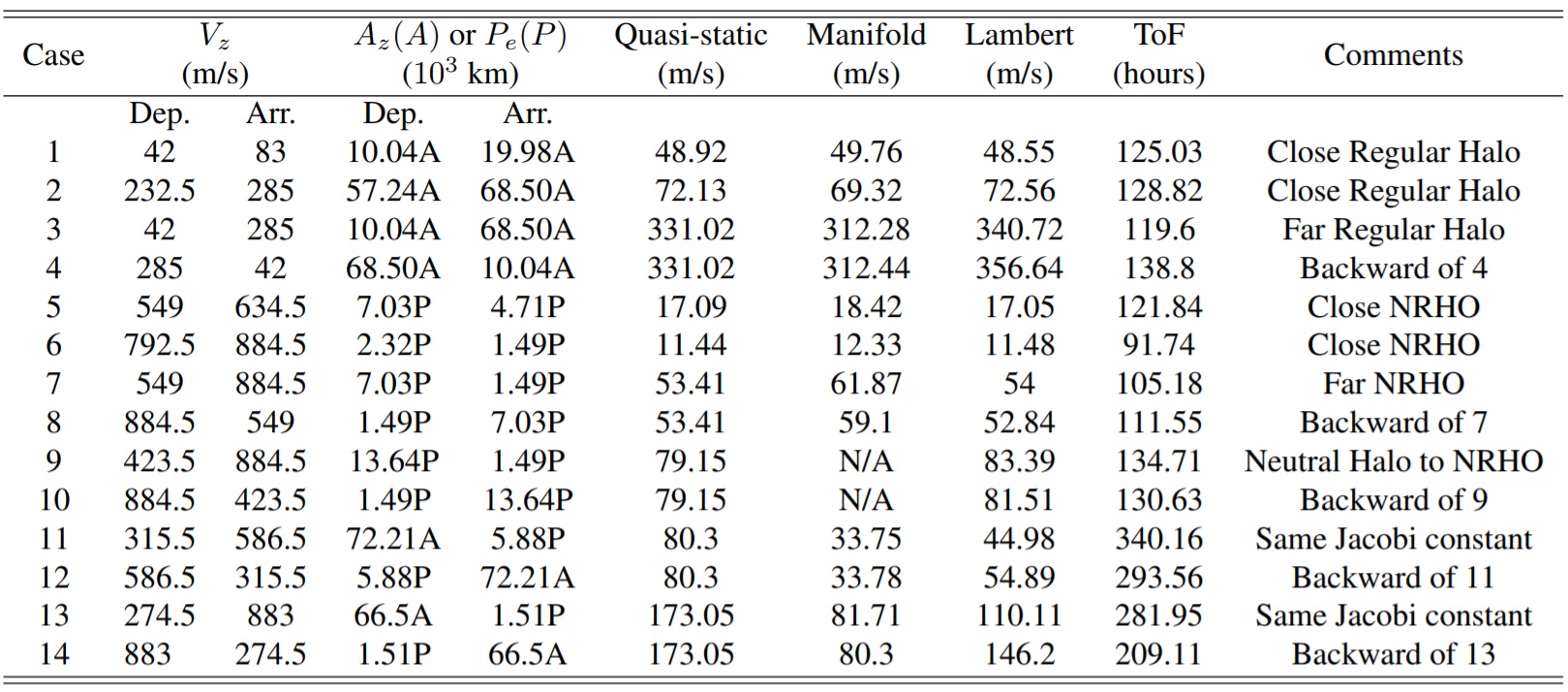 07/06/17
19
OPTIMIZED TRANSFERS BETWEEN EARTH-MOON INVARIANT MANIFOLDS
Example: Same energy, LOP-G -> Halo
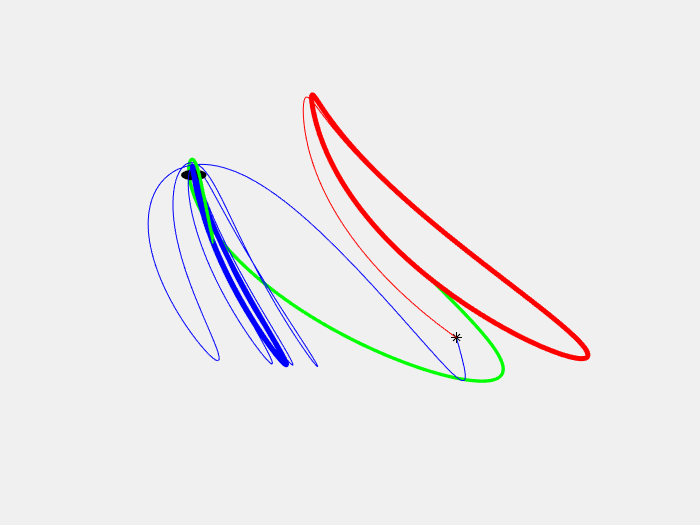 Low thrust
173.05 m/s
Lambert arc (Green)
146.2 m/s
Manifold 
80.3 m/s
07/06/17
20
OPTIMIZED TRANSFERS BETWEEN EARTH-MOON INVARIANT MANIFOLDS
Conclusion
07/06/17
21
OPTIMIZED TRANSFERS BETWEEN EARTH-MOON INVARIANT MANIFOLDS
Thank you
Thank you for your attention
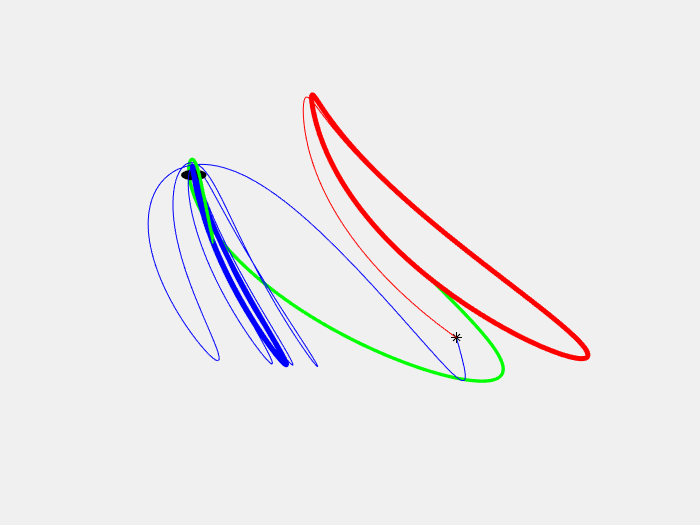 07/06/17
22
OPTIMIZED TRANSFERS BETWEEN EARTH-MOON INVARIANT MANIFOLDS
Bibliography
[1] “Lunar outpost sustaining human space exploration by utilizing in-situ resources with a focus on propellant production,” International Astronautical Congress 2018, IAC-18,A5,1,5,x46282.

[2] S. Lizy-Destrez, “Rendezvous optimization with an inhabited space station at EML2,” 25th International Symposium on Space Flight Dynamics, ISSFD, 2015.

[3] G. Gomez, A. Jorba, J. Masdemont, and C. Simo, “Study of the transfer from the earth to a halo orbit around the equilibrium pointl1,” Celestial Mechanics and Dynamical Astronomy, vol. 56, no. 4, pp. 541–562, Aug 1993.

[4] G. Gomez et al, “Connecting orbits and invariant manifolds in the spatial restricted three-body problem,” Caltech, 2004.

[5] V. Szebehely, “Theory of orbits. the restricted problem of three bodies,” Academic Press, New York, 1967.

[6] NASA, “General mission analysis tool (GMAT),” 2016.

[7] S. K. Wang et al., “Dynamical systems, the three-body problem and space mission design,” Caltech, 2000.

[8] Norman R. Lebovitz, “Ordinary differential equations, chapter 9 stability ii: maps and periodic orbits,” http://people.cs.uchicago.edu/ lebovitz/odes.html.

[9] D. Torre Sangra, E. Fantino, “Review of lambert’s problem,” 25th International Symposium on Space Flight Dynamics ISSFD, 2015.

[10] T. Moeller, “A fast triangle-triangle intersection test,” Stanford University, 1992.
07/06/17
23
OPTIMIZED TRANSFERS BETWEEN EARTH-MOON INVARIANT MANIFOLDS